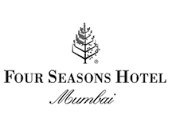 Indian Wines Tasting At Four Seasons Hotel Mumbai
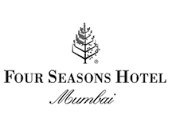 Chandon  Brut
Following in the pioneering footsteps of the Chandon founders, Moët Hennessy determined that the Nashik region had the potential to produce world class, premium quality sparkling wines, and invested in a state-of-the-art green field winery in Dindori, a sub-region of the Nashik district known for its high-quality grapes. Chandon’s team of international winemakers work closely with grape growers from the Nashik region to craft wines that combine the finest local grapes with the centuries-old méthode traditionnelle so as to ensure the signature Chandon style. Chandon Brut is made from Chenin Blanc, Chardonnay and Pinot Noir.

Tasting Notes

Crisp and lively, with aromas of green apple, cinnamon and vanilla that lead to appealing flavors of tropical fruit and spicy anise.

Serve well chilled, 8 - 10°C.
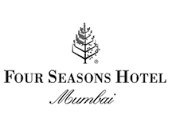 Sula Dindori Reserve Shiraz
Grown on the hills of our Dindori estate and aged for a year in new oak, our Reserve Shiraz is goes beautifully with grilled meat, preferably lamb, also delicious with hard cheeses. Allow to breathe before serving.


 Tasting Notes
Fragrant, elegant and smooth, with lush berry flavors and silky tannins. A full-bodied wine with flavors that excite your palate.

Serve slightly chilled, 16-18°C
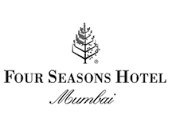 Sula Satori Merlot/Malbec
“Satori” is a Zen term meaning “sudden enlightenment. Well structured and smooth on the palate. Pair this wine with meat or spicy meals to fully experience the best it has to offer.

Tasting Notes
A medium-bodied Merlot Malbec blend with hints of black cherries and ripe red fruit.
Serve lightly chilled, at 16-18°C.
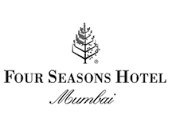 Sula Rasa Shiraz
Rasa Shiraz is the finest red wine ever to be produced from the estate vineyards of Sula. It is a complex wine, with power and finesse. Rasa will only be produced in the best vintage years.Only 1700 cases of the Rasa 2011 wine were produced, making this a collector’s edition wine.

Tasting Notes
 In the bouquet red as well as dark forest fruits and a firm dose of good and toasted oak.
Serve slightly chilled, 16-18°C
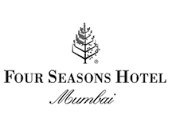 Sula Riesling
Sula’s Riesling is a fruity aromatic wine with hints of green apples, grapefruit, peach & honey.Best enjoyed nicely chilled, Riesling is a versatile wine for pairing with food, because of its balance of sugar and acidity
Tasting Notes
Pair with Indian, Thai and Chinese cuisine

Serve well chilled, 8 - 10°C.
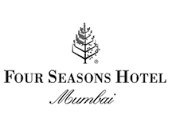 Sula Chenin Blanc
A semi-dry, refreshingly light wine bursting with tropical fruits like pineapple, pear and green apple.Makes for a delightful aperitif. 

Tasting Notes
Ideal with food that has a hint of sugar and spice such as Southeast Asian or Gujarati dishes.

Serve well chilled, 8-10°C.
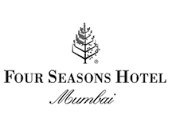 Sula Cabernet Shiraz
A smooth, medium-bodied food friendly red wine, also great to drink on its own.
Tasting Notes
Accentuated by ripe cherry and plum fruit, with attractive aromas of black pepper.

Serve slightly chilled, 16-18°C
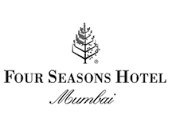 Myra Cabernet Sauvignon Reserve
This lovely, Deep red wine has come of age in fine oak barrels. Crafted with hand-selected grapes, it is medium-bodied and infused with rich currant flavors. It is best paired with simple flavors, lamb, tandoori preparations and mildly-spiced curries.

Recommended serving temperature: 16-18° C